神的话的窗口
The Window of God’s Word
(2 Timothy 提后3:1-16)
1But mark this: There will be terrible times in the last days. 2 People will be lovers of themselves, lovers of money, boastful, proud, abusive, disobedient to their parents, ungrateful, unholy, 3 without love, unforgiving, slanderous, without self-control, brutal, not lovers of the good, 
4 treacherous, rash, conceited, lovers of pleasure rather than lovers of God— 
5 having a form of godliness but denying its power. Have nothing to do with such people.
6 They are the kind who worm their way into homes and gain control over gullible women, who are loaded down with sins and are swayed by all kinds of evil desires,
7 always learning but never able to come to a knowledge of the truth. 8 Just as Jannes and Jambres opposed Moses, so also these teachers oppose the truth. They are men of depraved minds, who, as far as the faith is concerned, are rejected. 9 But they will not get very far because, as in the case of those men, their folly will be clear to everyone.
10 You, however, know all about my teaching, my way of life, my purpose, faith, patience, love, endurance, 11 persecutions, sufferings—what kinds of things happened to me in Antioch, Iconium and Lystra, the persecutions I endured. Yet the Lord rescued me from all of them. 12 In fact, everyone who wants to live a godly life in Christ Jesus will be persecuted, 13 while evildoers and impostors will go from bad to worse, deceiving and being deceived.
14 But as for you, continue in what you have learned and have become convinced of, because you know those from whom you learned it, 15 and how from infancy you have known the Holy Scriptures, which are able to make you wise for salvation through faith in Christ Jesus. 16 All Scripture is God-breathed and is useful for teaching, rebuking, correcting and training in righteousness, 
17 so that the servant of God may be thoroughly equipped for every good work.
God’s Word
16 All Scripture is God breathed and is useful for teaching, rebuking, correcting and training in righteousness, 17 so that the servant of God may be thoroughly equipped for every good work.
	— 2 Tomothy3:16-17
The Window of God’s Word
Tommy was a little disabled boy, whose mangled body lay almost helpless on a pitiful pallet by the third story window of an old rickety apartment on a busy street of a large city! He’d asked his newsboy friend to bring him the book about a man who went about everywhere doing good!
The little lad searched & searched for this unnamed book for his crippled friend…
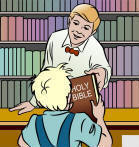 until one book dealer finally recognized that he must be talking about the Bible & the story of Jesus! 
The lad got together the little money he had, & the kind bookseller gave him a copy of the
New Testament, which he rushed back to Tommy on his third-floor pallet!
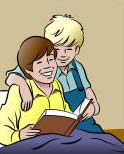 They began to read it together, till Tommy was saved, and he, too, wanted to do good, like the Man in the Book–but he was crippled, and could not even leave the little one- room apartment of his old aunt with whom he
lived! So he prayed and asked God to help him, and the Lord showed him a plan!
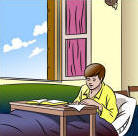 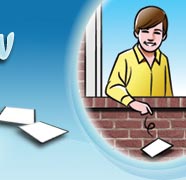 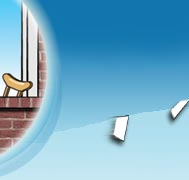 He began to scribble helpful verses from the Bible on tiny scraps of paper, which he would then drop out of his third-floor window to flutter to the busy street below! Passers-
by would pick them up only to read the Jesus’s word! Many were encouraged, helped, comforted, and even saved, through this simple little ministry of Tommy!
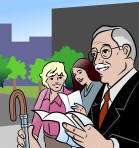 Trust in the Lord with all your heart and lean not on your own understanding; in all your ways submit to him, and he will make your paths straight. 
(Prov 3:5-6)
The Window of God’s Word
MAIN POINTS
My word that goes out from my mouth:
It will not return to me empty,
我(神)口所出的话決不徒然返回!							—Isaiah赛 55:11 
	God’s word is 	神的话…
		Dependable	來源可靠 
		Effectual		功用卓著
		Purposeful	目的明确
I	Dependable 來源可靠
	A	God…  Dependable source 
		From God’s mind, thoughts, & desire.
		It’s all-powerful & changes not…
	B	Breathed  Dependable transmission
		1	God to man－ by the Holy Spirit
		2	Man to man－ copied word by 
			word through tedious process
II	Effectual 功效卓著
	A	Teaching man to know Him 教训(导) 
	B	Rebuking man to know his wayward- 
			ness & helplessness (监)督责(备) 
	C	Correcting or guiding man back to the 
			right path 使人归正  repentance
	D	Training in righteousness as a way of
			life so as to “act justly and to love
			mercy…” (Micah 6:8) 教导人学义
III	Purposeful 目的明确
	A	thoroughly equipped 得以完全
			to be ready for HIS purpose
	B	for every good work 預被行各样善事
		“For we are God’s handiwork, created
		in Christ Jesus to do good works,		  
	— Eph. 2:10
		We were made for a specific purpose:
		To do good work  good in His eye!
which
God prepared in advance for us to do.”
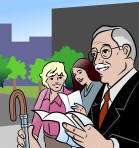 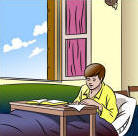 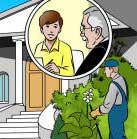 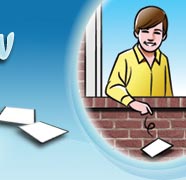 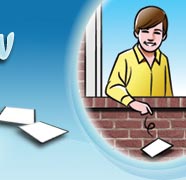 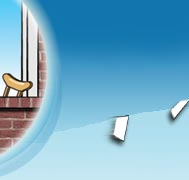 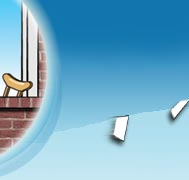 Brian & Martha @
http://www.tommyswindow.com
TAKEAWAYS
God’s word creates life, sustains life, and
enrich life for His own glory!  Therefore…
1	To meditate His word day & night. 
	“Keep this Book of the Law always on 
	your lips; meditate on it day and night…
	(Josh 1:8a)
TAKEAWAYS
God’s word creates life, sustains life, and enrich life for His own glory!  Therefore…
1	To meditate His word day & night. 
2	To live out His word accordingly.
	“so that you may be careful to do 
	everything written in it. Then you will 
	be prosperous and successful.” (Josh1:8b)
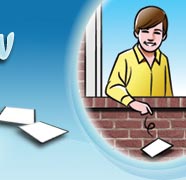 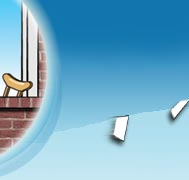 TAKEAWAYS
God’s word creates life, sustains life, and enrich life for His own glory!  Therefore…
1	To meditate His word day & night.
2	To live out His word accordingly.
3	To give out His word regularly.
		Giving out His word is giving out life!
	Do you have a window in your life to
 	give out God’s word, like Tommy?
There are numerous windows…
† Character: live out the fruit of Spirit…
	love, joy, peace, patience, kindness, goodness, faithfulness, gentleness and self-control. (Gal. 5:22-23)
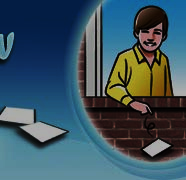 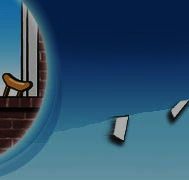 There are numerous windows…
† Character: live out the fruit of Spirit…
† Office: obedience, diligence, creativity,
	humility, praise others generously…
† Community: volunteering, giving,
	running for political office, vote,…
† Ministry: choir, visitation, open home
	for fellowships, lead Bible study, 
	teaching SS, take care of students
	from afar, children/youth work,…
† …………….
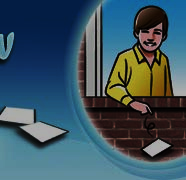 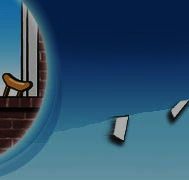 Wonderful Words of Life生命之道極奇
4
Sing them over again to me,
请再为我歌唱一次
Wonderful words of life,
奇哉生命之道
Let me more of their beauty see,
让我多见他的美丽
Wonderful words of life;
奇哉生命之道
Wonderful Words of Life生命之道極奇
4
Words of life and beauty
美哉生命之道
Teach me faith and duty
教我忠诚服务
Beautiful words, wonderful words,
美哉主道,奇哉主道,
Wonderful words of life.
生命之道極奇 (2X)
Wonderful Words of Life生命之道極奇
3
Christ, the blessed One, gives to all
救主耶稣为人舍命
Wonderful words of life;
奇哉生命之道
Sinner, list to the loving call,
呼召罪人得新生命
Wonderful words of life;
奇哉生命之道
Wonderful Words of Life生命之道極奇
3
All so freely given
白白得着救恩
Wooing us to heaven
白白得上天堂
Beautiful words, wonderful words,
美哉主道,奇哉主道,
Wonderful words of life.
生命之道極奇 (2X)
Wonderful Words of Life生命之道極奇
2
Sweetly echo the gospel call
救主耶稣为人舍命
Wonderful words of life;
奇哉生命之道
Offer pardon and peace to all,
呼召罪人得新生命
Wonderful words of life;
奇哉生命之道
Wonderful Words of Life生命之道極奇
2
Jesus only Saviour,
唯独耶稣救主
Sanctify forever
能够救你灵魂
Beautiful words, wonderful words,
美哉主道,奇哉主道,
Wonderful words of life.
生命之道極奇 (2X)
Wonderful Words of Life生命之道極奇
1
Fill my mind with the mind of God
将神心意充满我心
Wonderful words of life;
奇哉生命之道
Live my life by the word of God
天天活出父神旨意
Wonderful words of life;
奇哉生命之道
Wonderful Words of Life生命之道極奇
1
May I be His window
愿我成为窗口
Give out His loving word
散发神爱的话语
Beautiful words, wonderful words,
美哉主道,奇哉主道,
Wonderful words of life.
生命之道極奇 (2X)